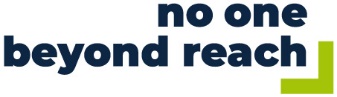 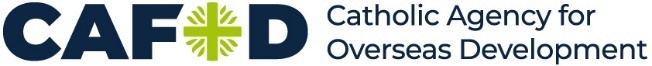 A prayer for our earth 
from Pope Francis’ encyclical, Laudato Si’






This prayer is for all who believe in God, 
the all-powerful Creator.
[Speaker Notes: Picture credit: CAFOD]
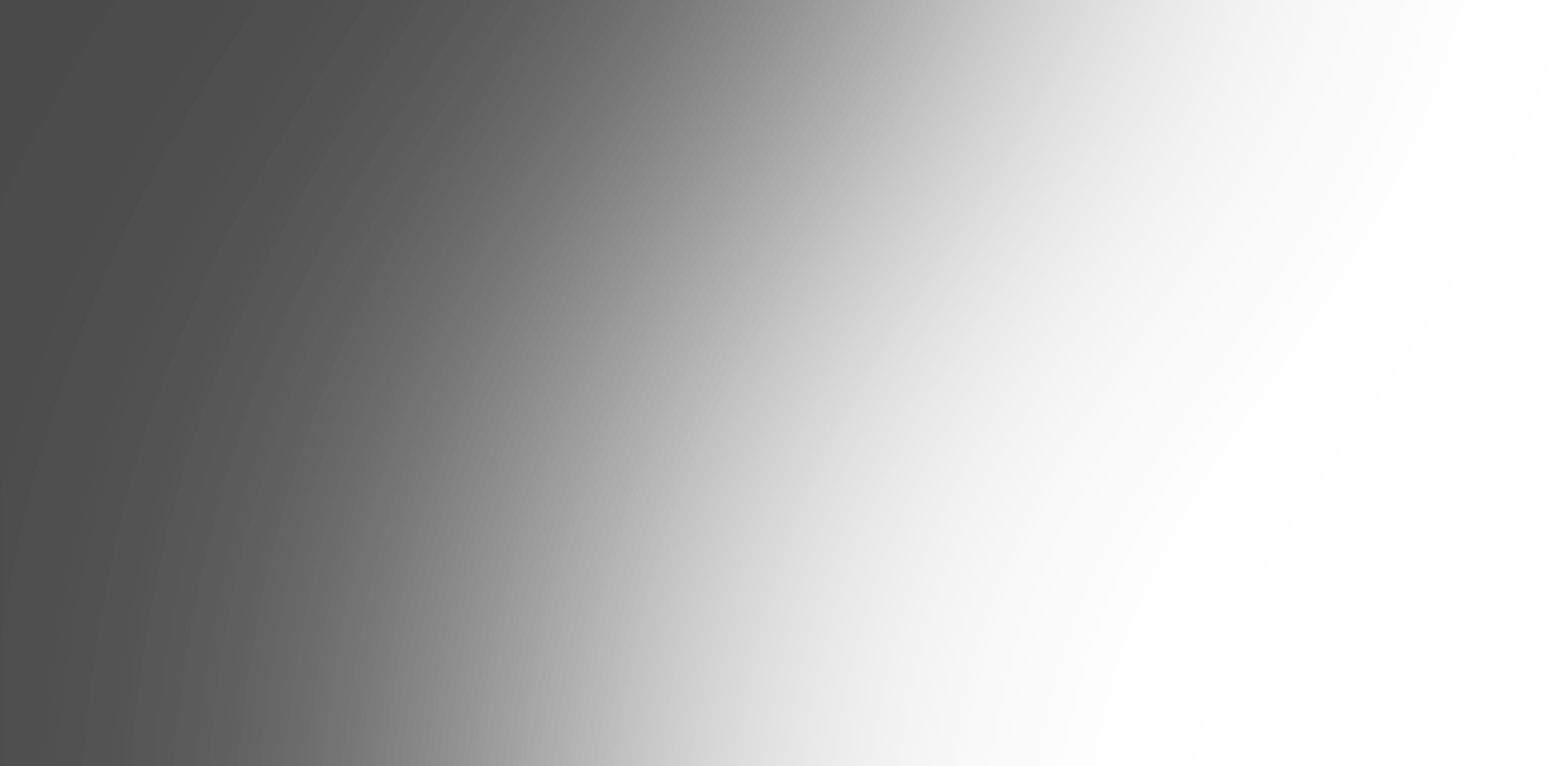 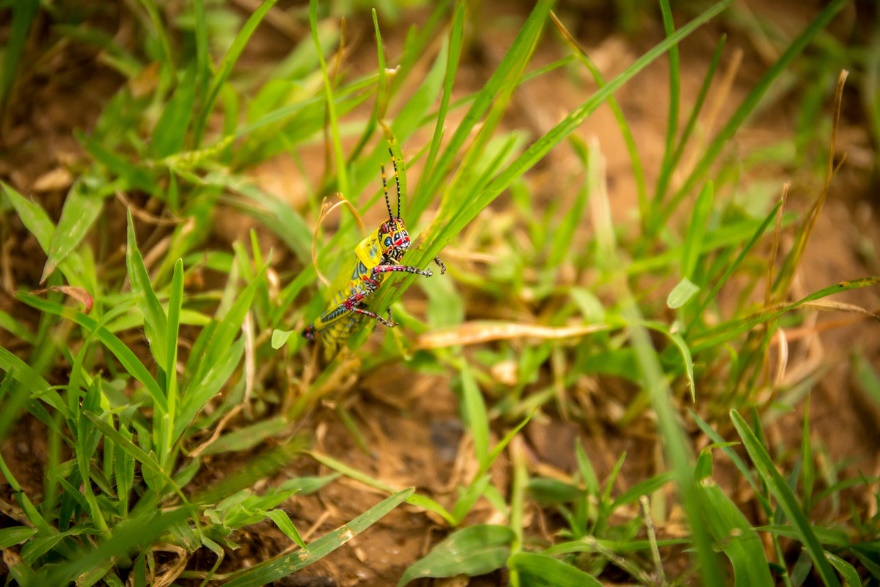 All powerful God,
you are present in the universe
and in the smallest of your creatures.
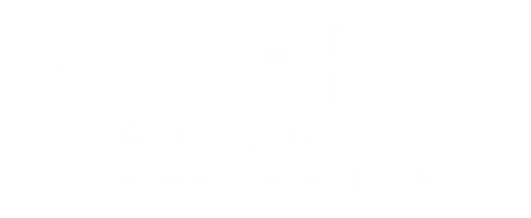 [Speaker Notes: Picture credit: CAFOD]
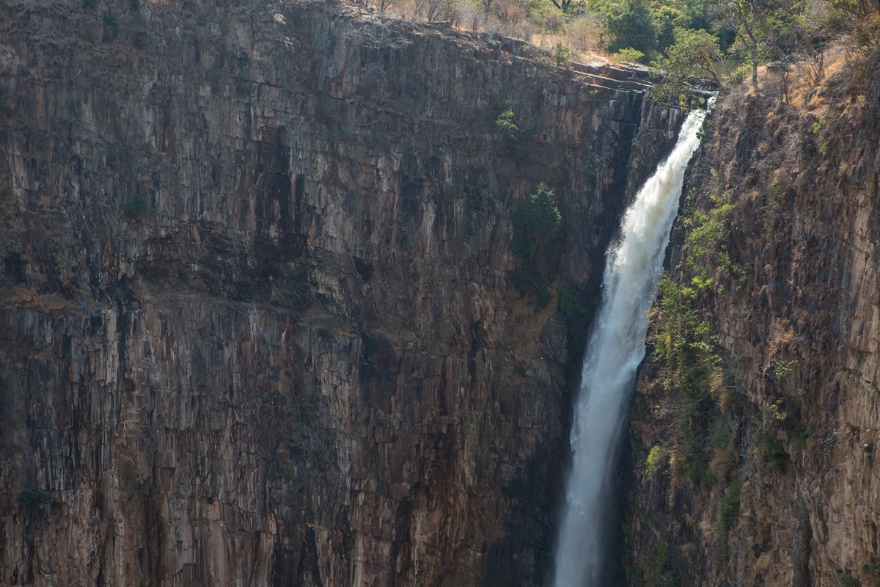 You embrace with your tenderness all that exists.
Pour out upon us the power of your love,
that we may protect life and beauty.
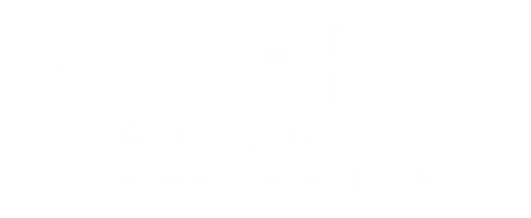 [Speaker Notes: Picture credit: CAFOD]
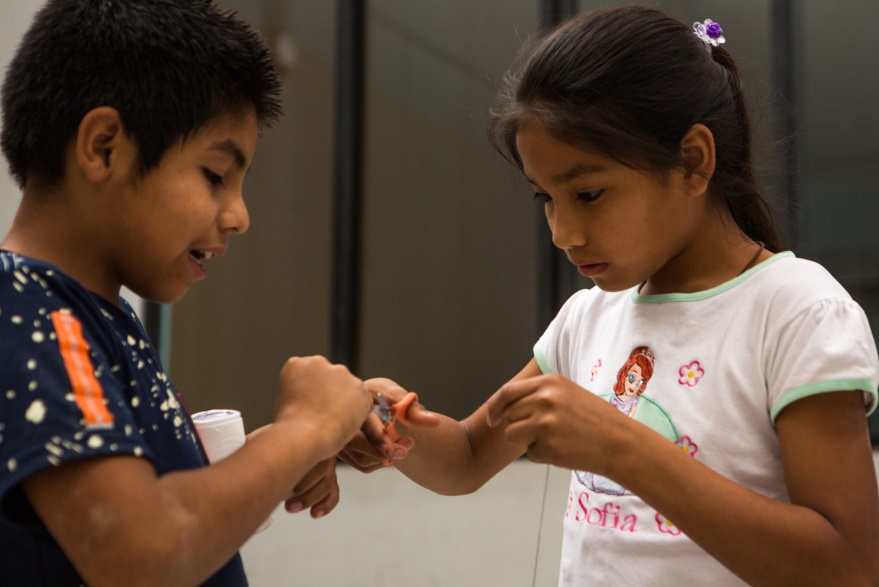 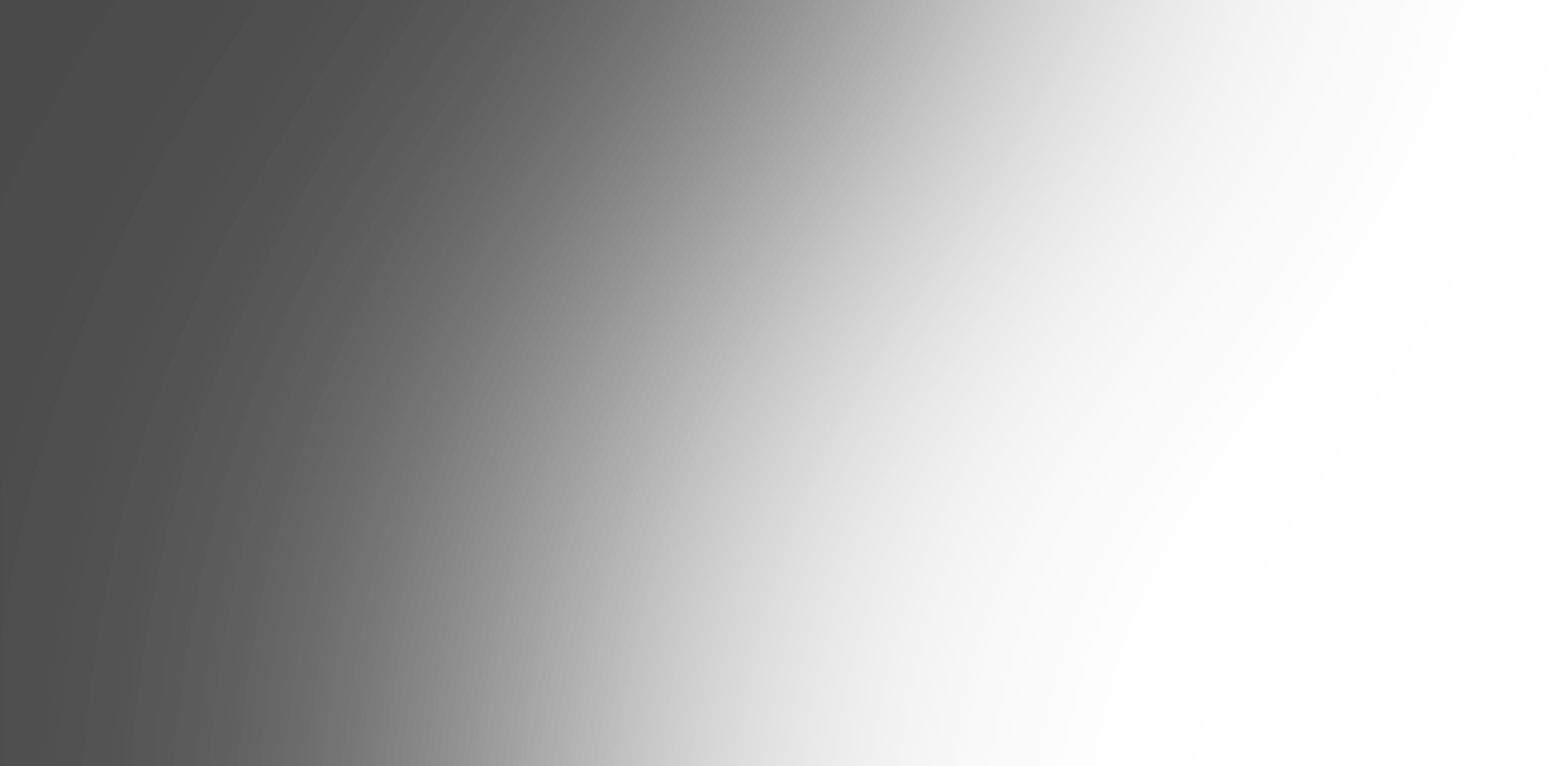 Fill us with your peace, 
that we may live as brothers and sisters, 
harming no one.
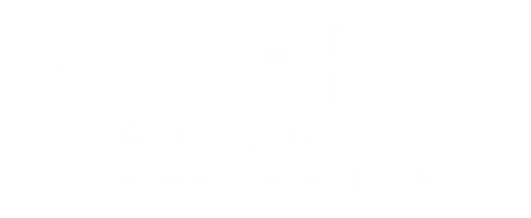 [Speaker Notes: Picture credit: CAFOD]
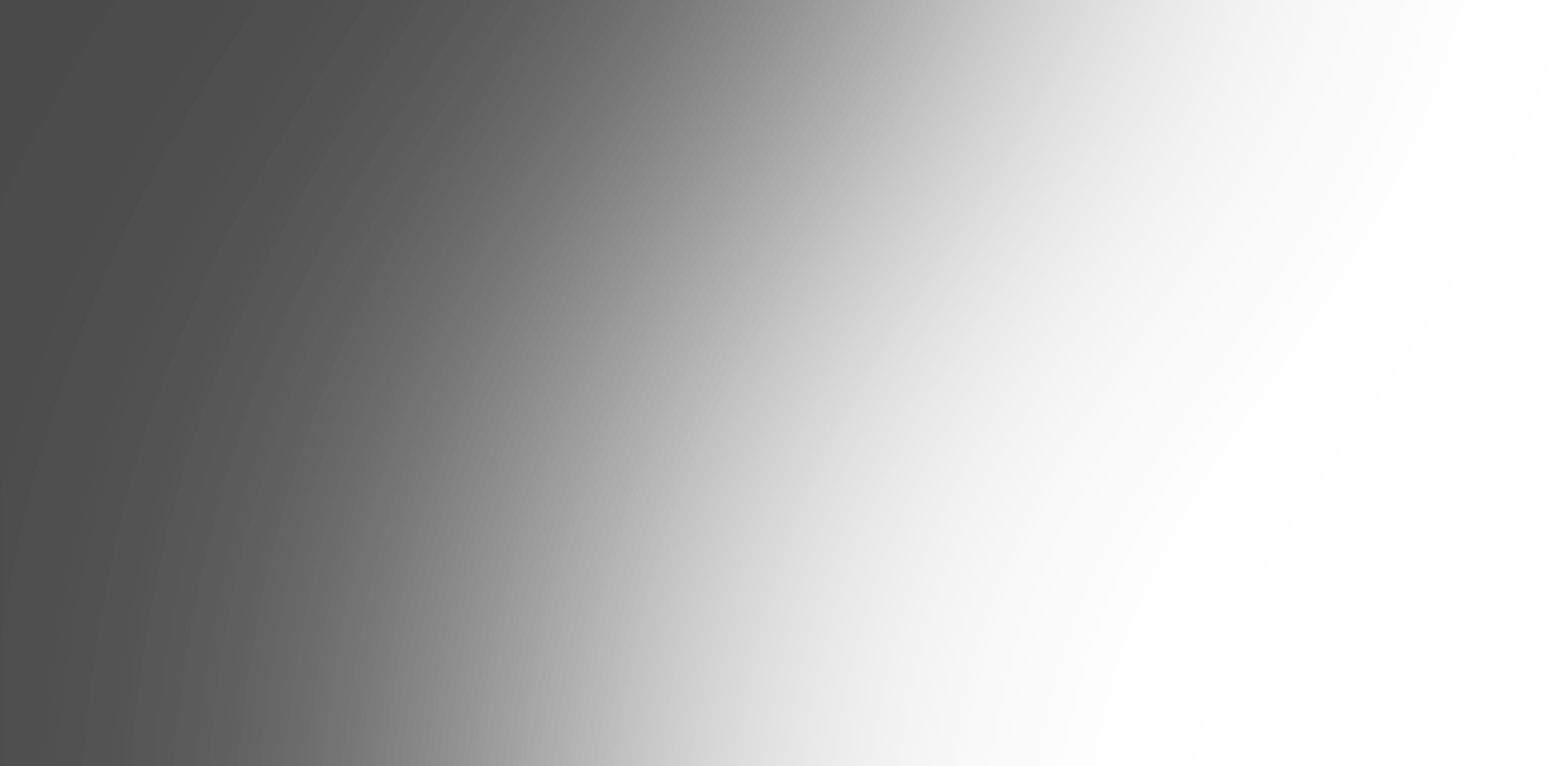 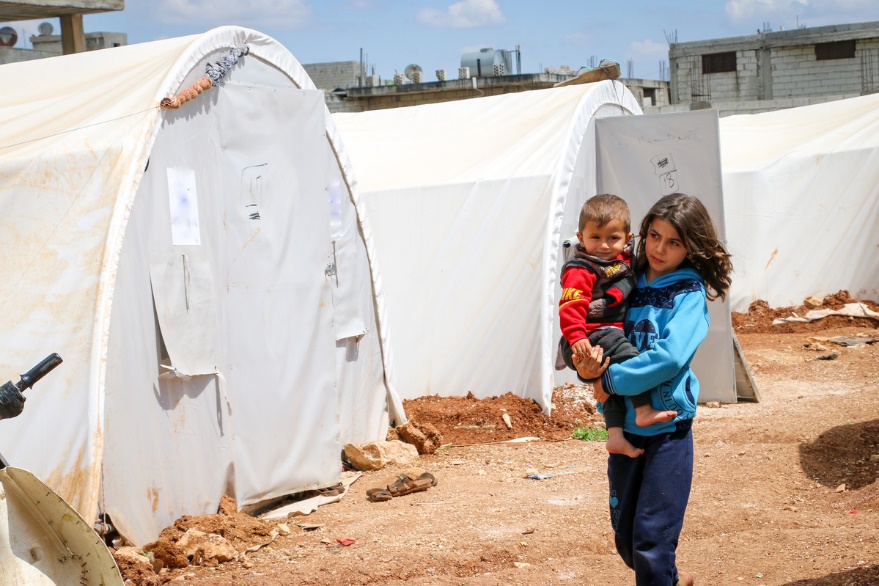 O God of the poor,
help us to rescue the abandoned
and forgotten of this earth,
so precious in your eyes.
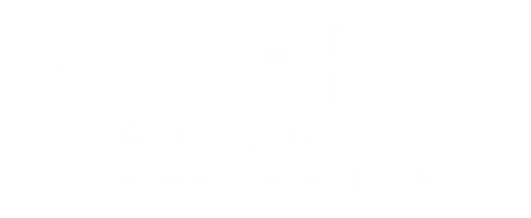 [Speaker Notes: Picture credit: CAFOD]
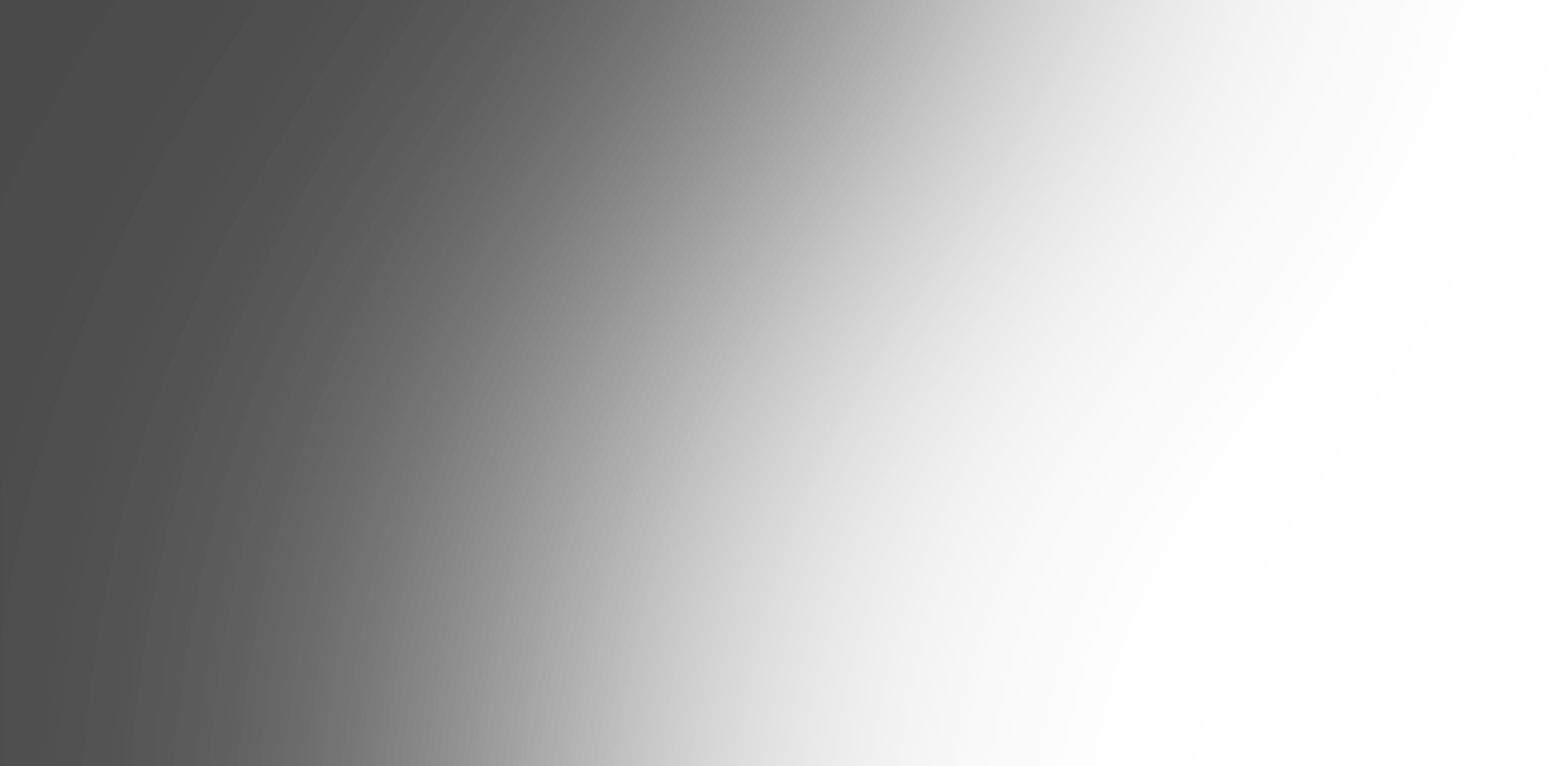 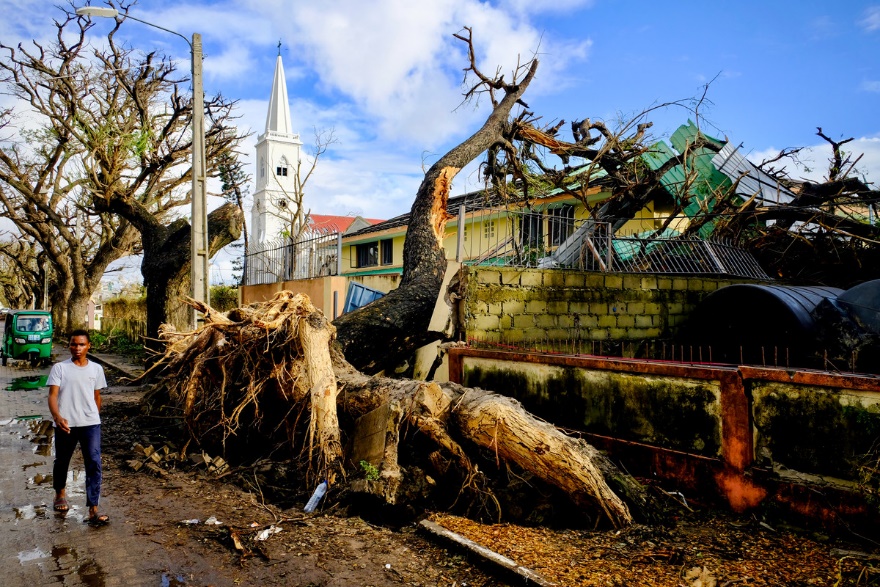 Bring healing to our lives,
that we may protect the world 
and not prey on it,
that we may sow beauty,
not pollution and destruction.
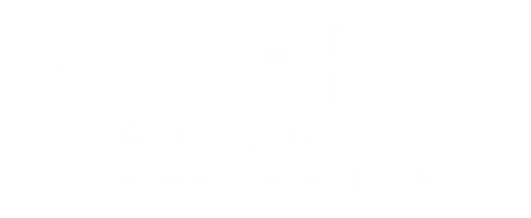 [Speaker Notes: Picture credit: Joost Bastmeijer/ Caritas Internationalis]
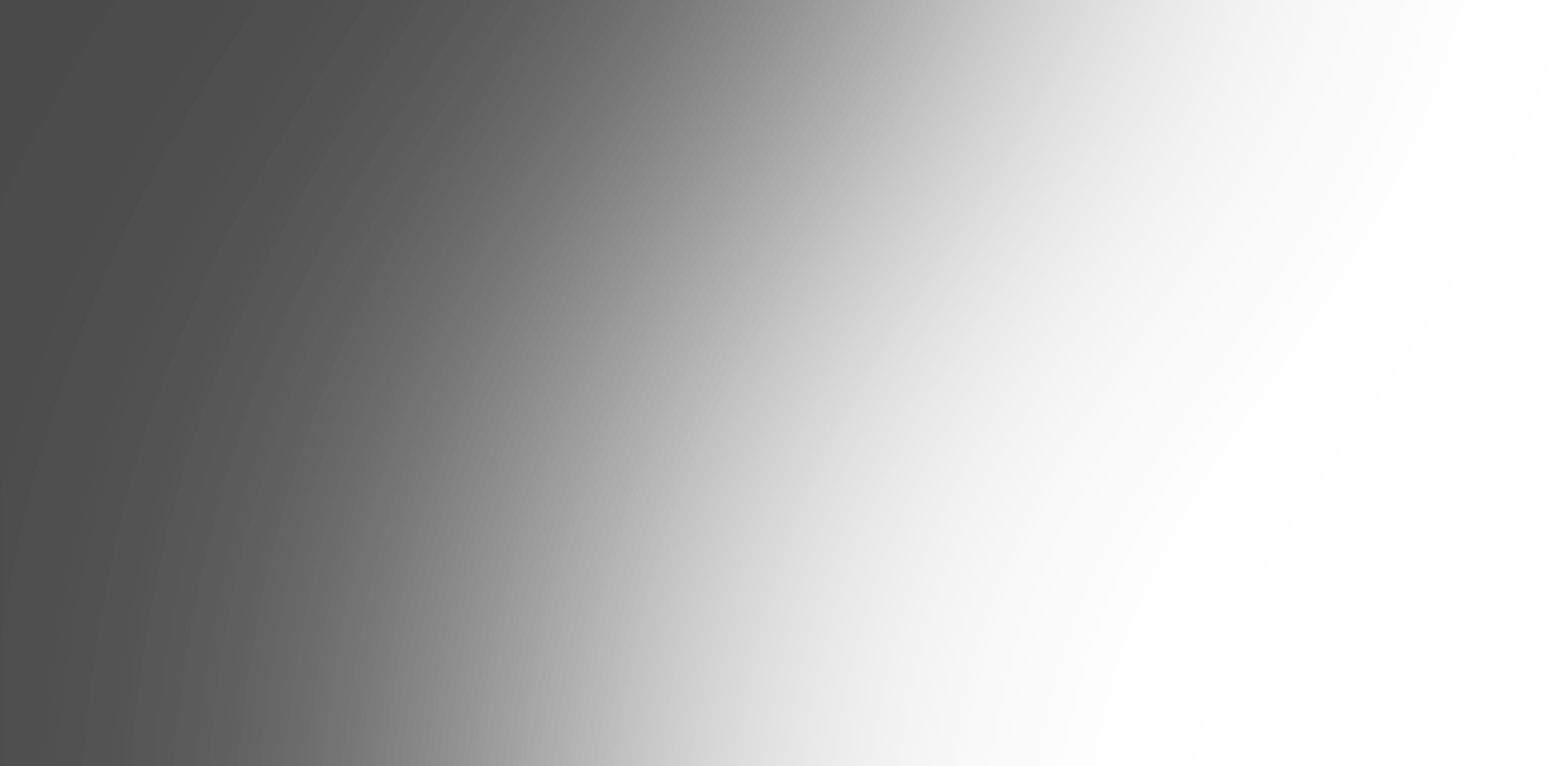 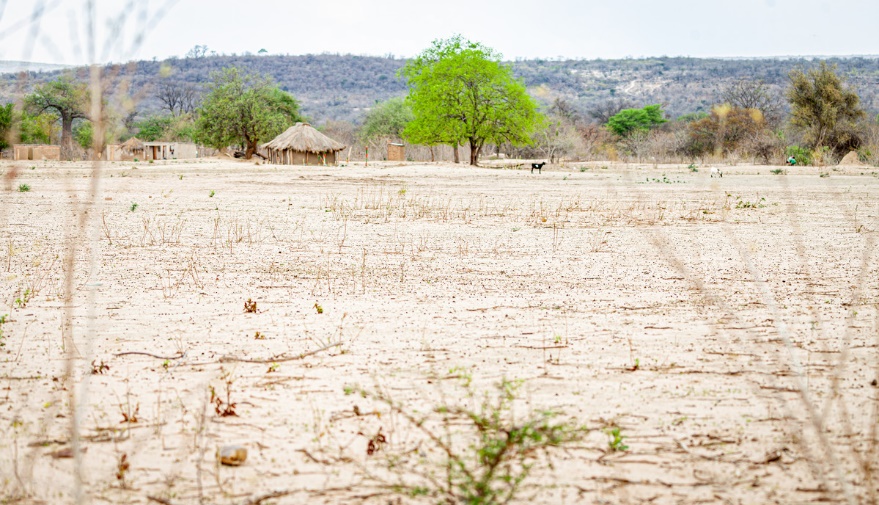 Touch the hearts
of those who look only for gain
at the expense of the poor and the earth.
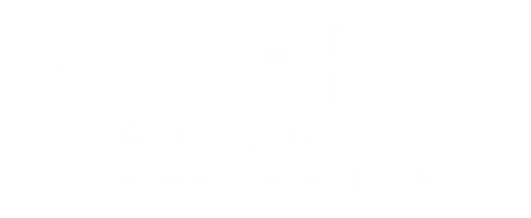 [Speaker Notes: Picture credit: Charmaine Chitate]
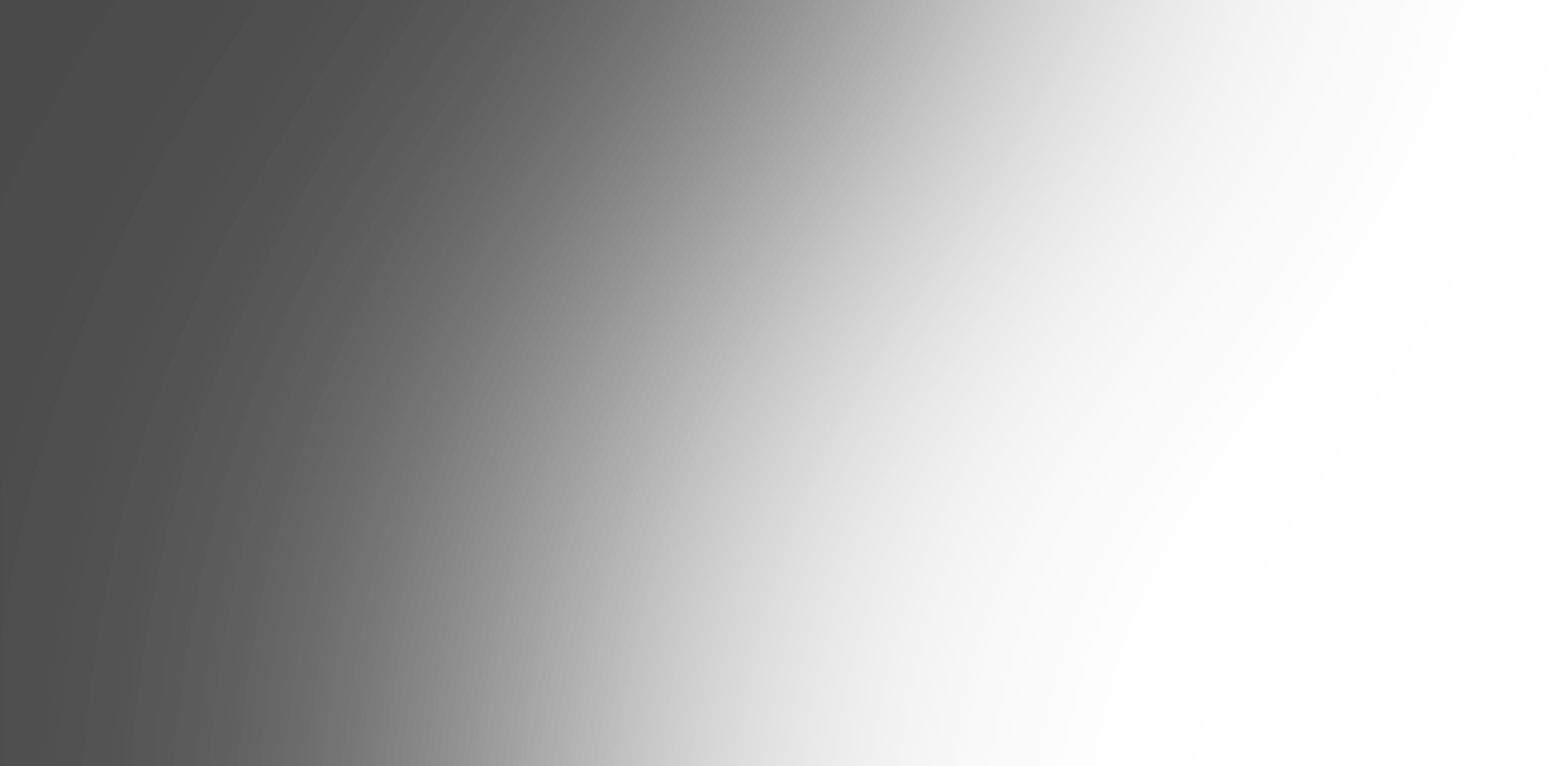 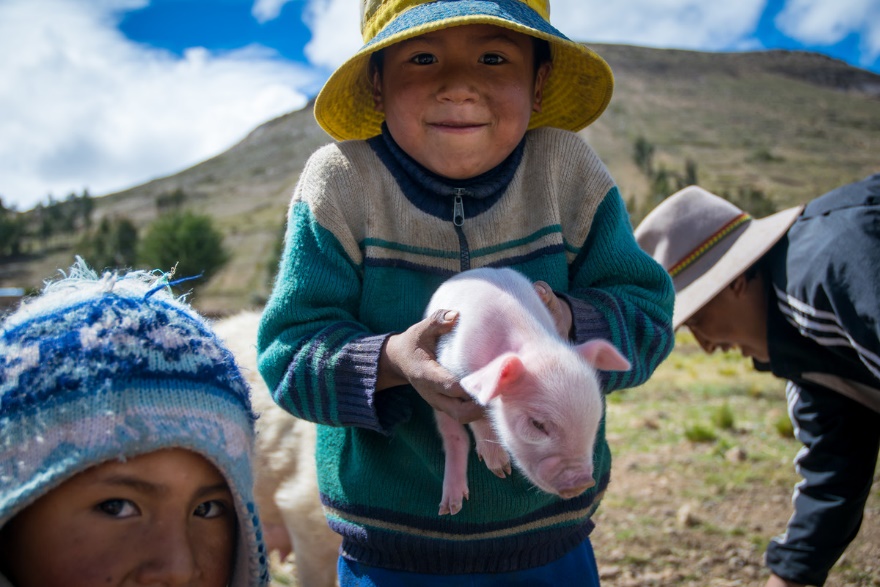 Teach us to discover
the worth of each thing,
to be filled 
with awe and contemplation,
to recognise 
that we are profoundly united
with every creature
as we journey 
towards your infinite light.
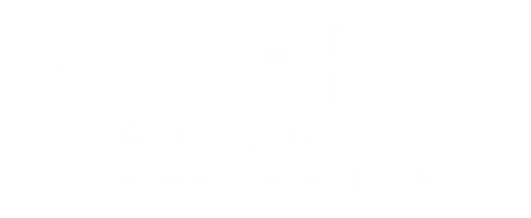 [Speaker Notes: Picture credit: CAFOD]
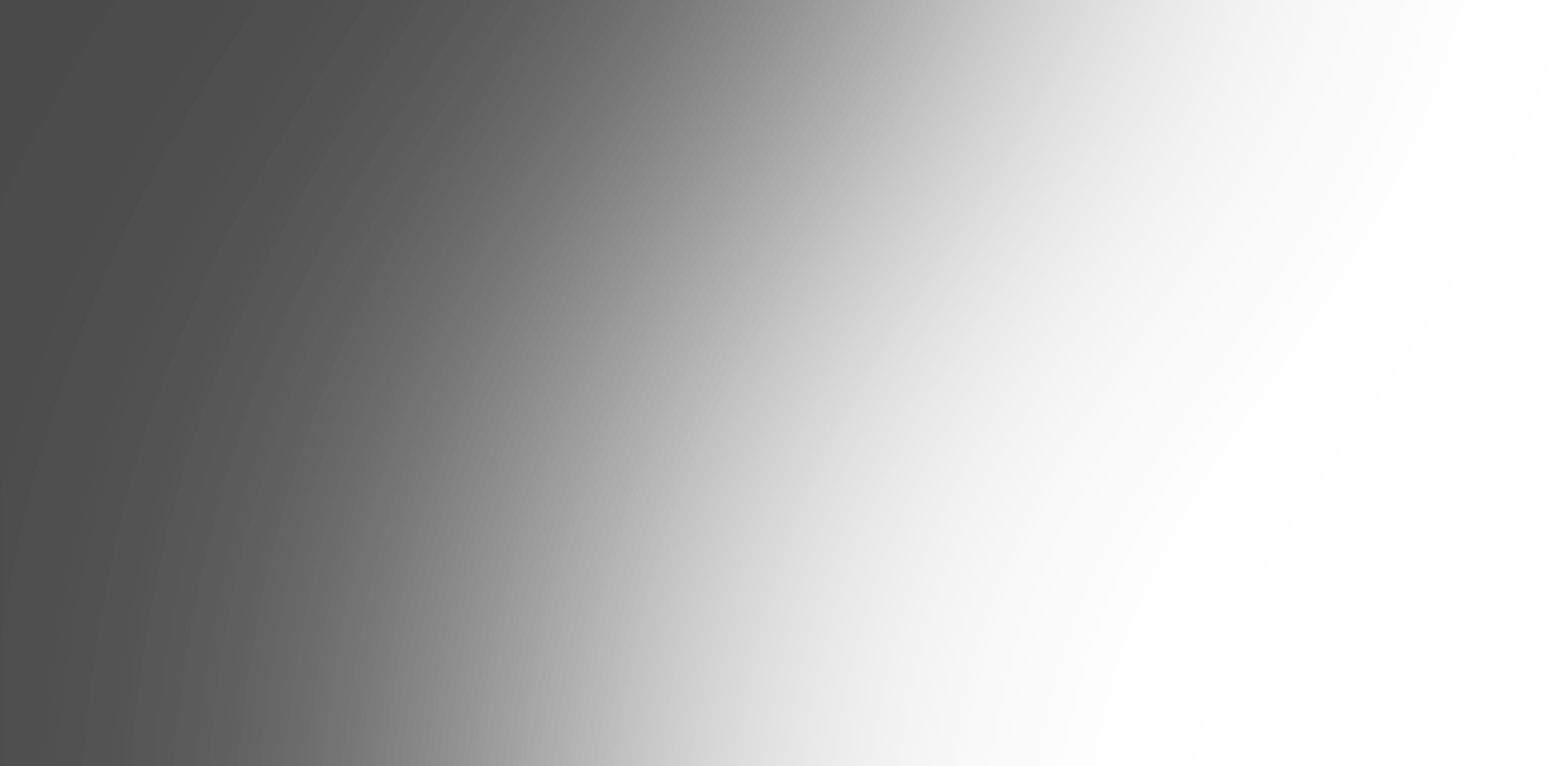 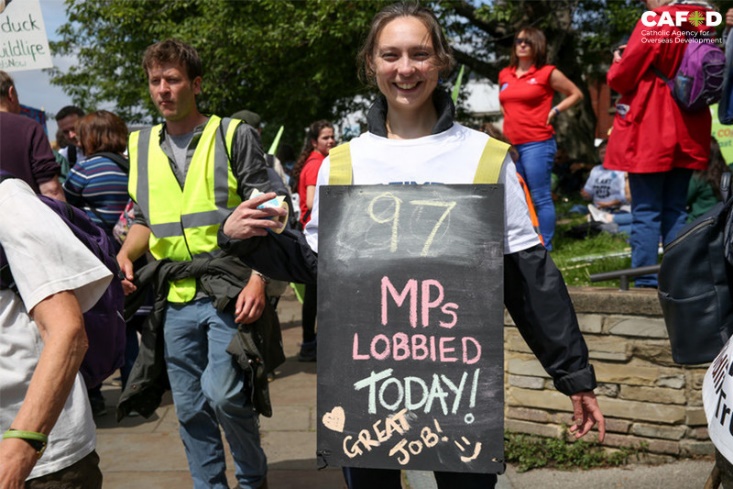 We thank you 
for being with us each day.
Encourage us, we pray, 
in our struggle,
for justice, love and peace.

Amen.
[Speaker Notes: Picture credit: CAFOD]